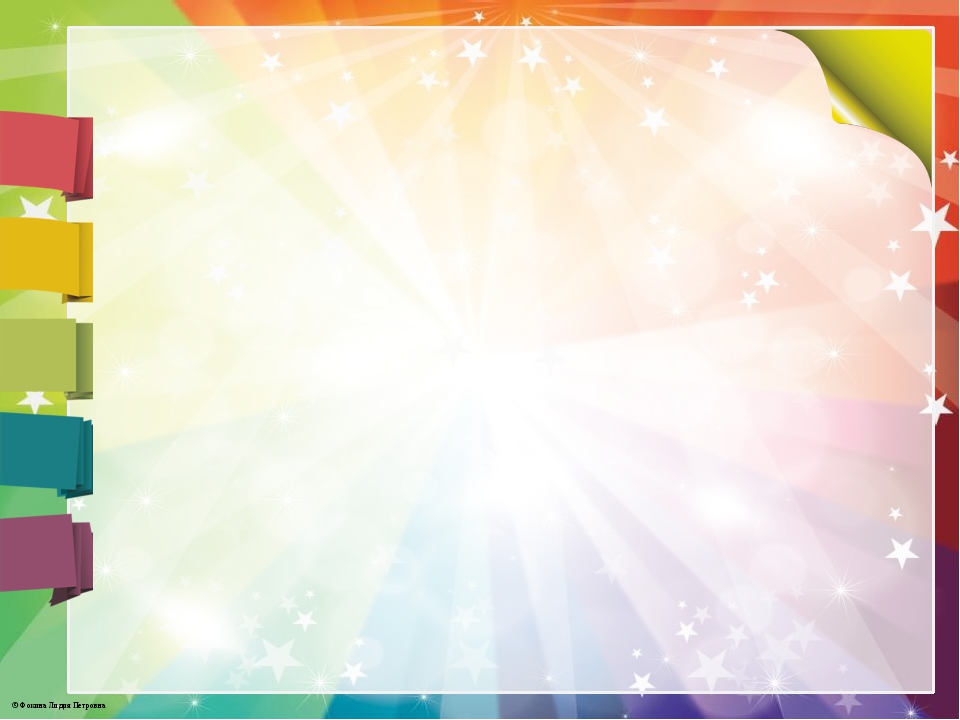 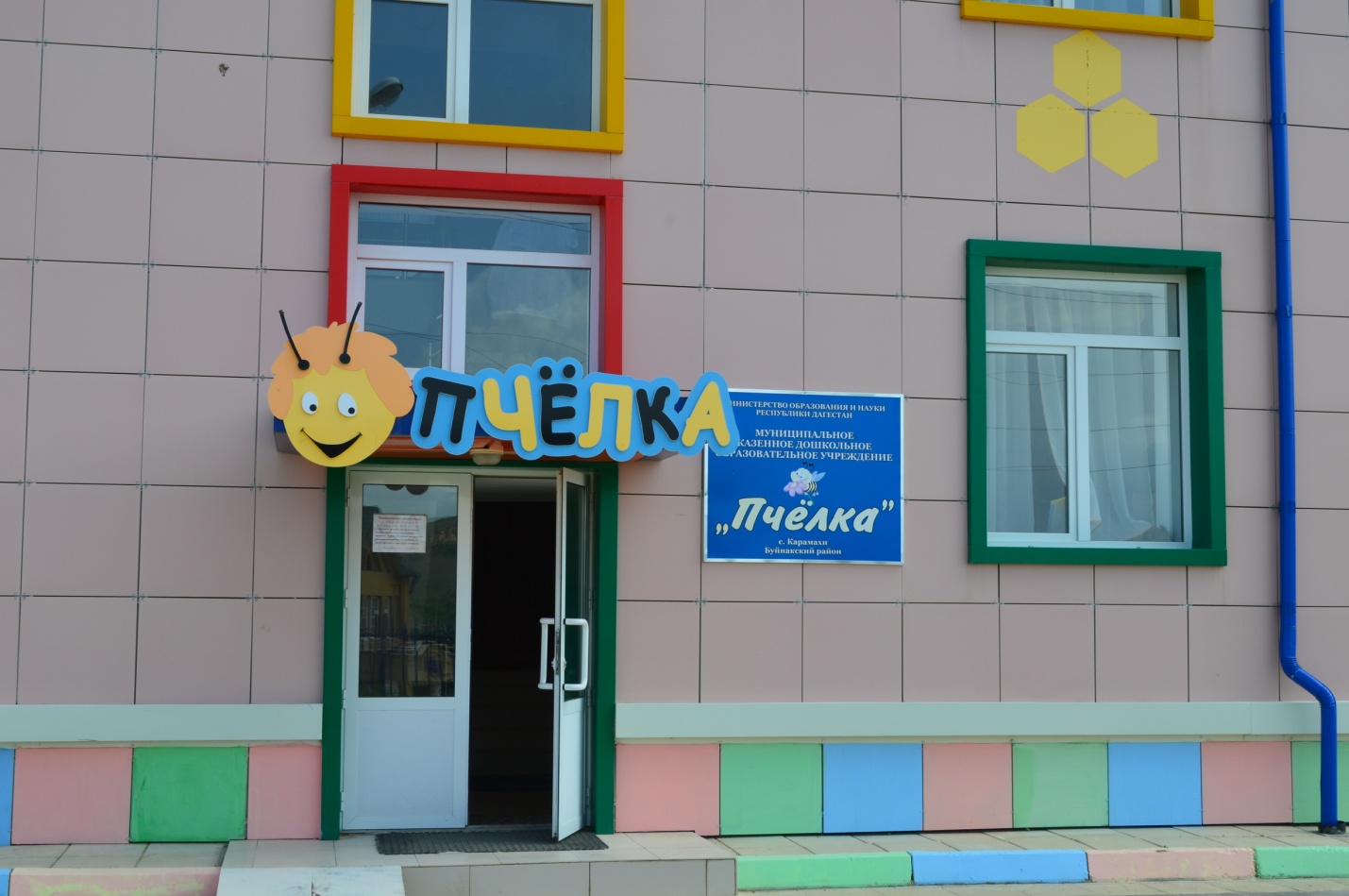 Муниципальное казенное дошкольное образовательное учреждение «Детский сад «Пчелка» общеразвивающего 
вида с.Карамахи Буйнакского района
Поддержка 
и сопровождение талантливых детей
Муниципальный этап Республиканского конкурса 
«Лучший детский сад года Дагестана - 2019»
(Приказ № 102 от 11.09.2019 МКУ «УОБР»)
Заведующая: Алигаджиева Калимат Ахмедовна
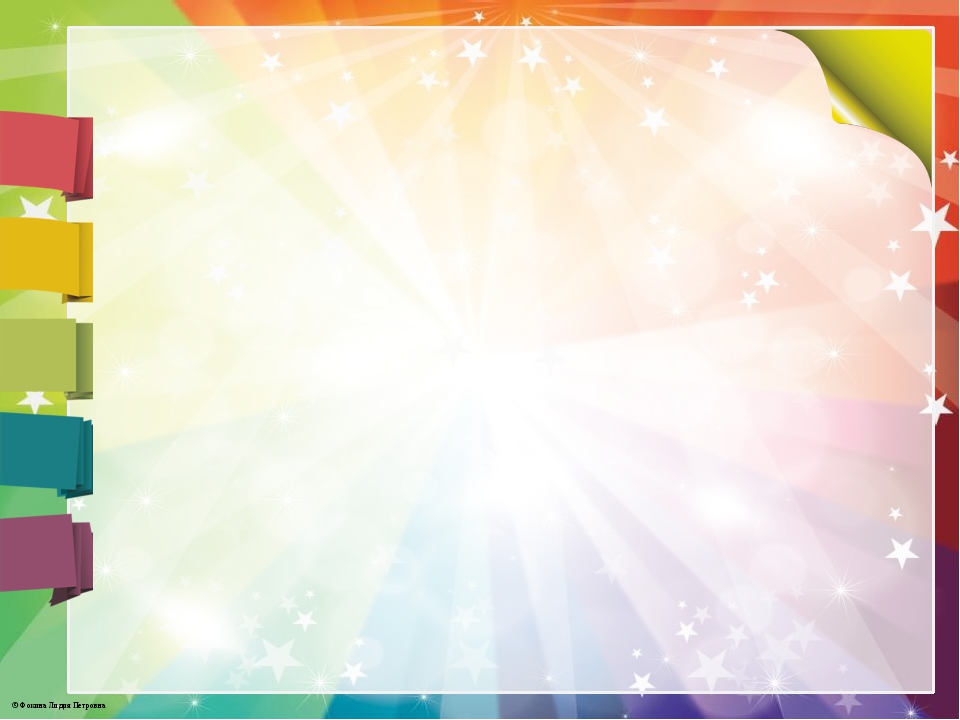 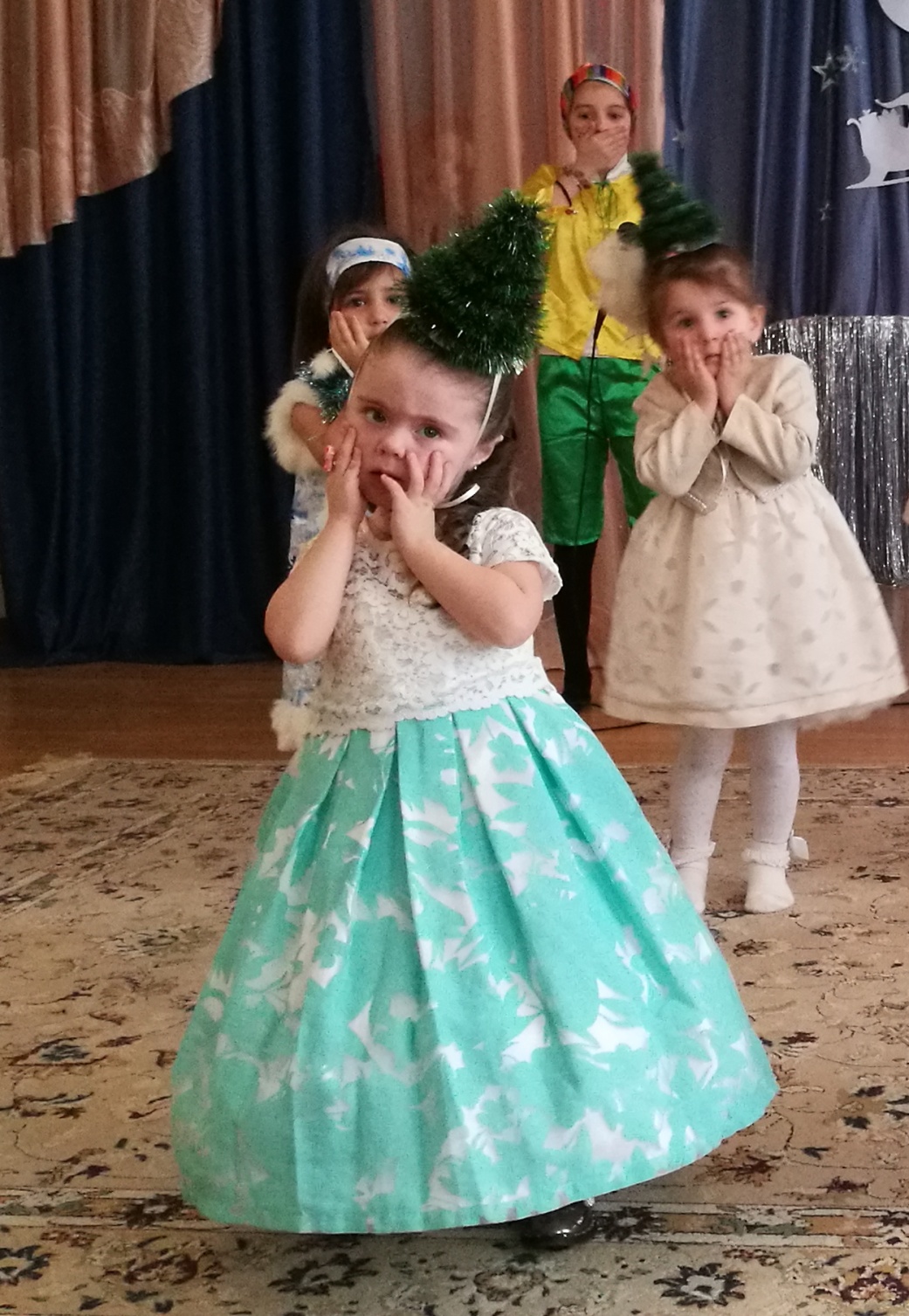 Дадаева 
Дженнет
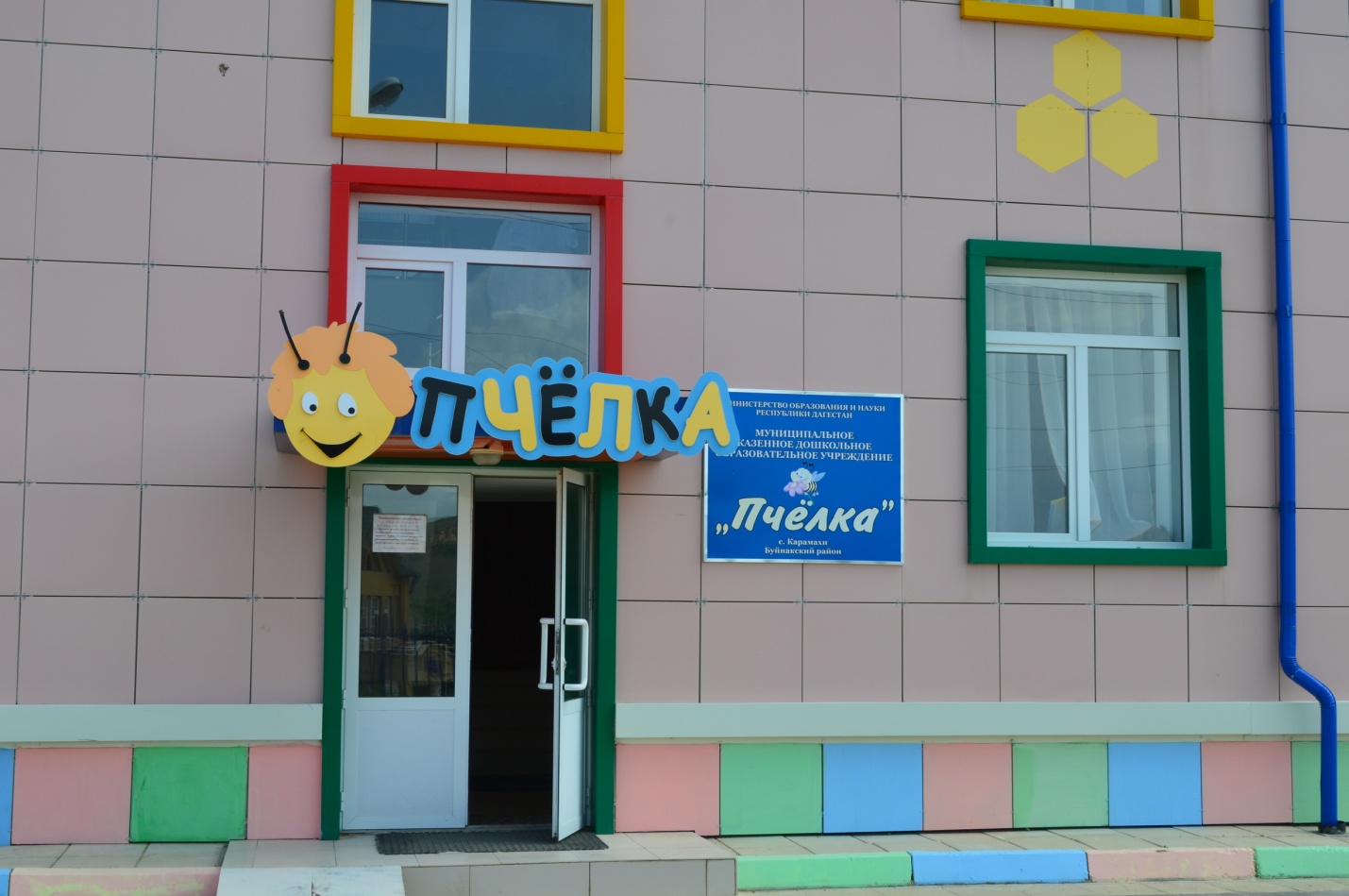 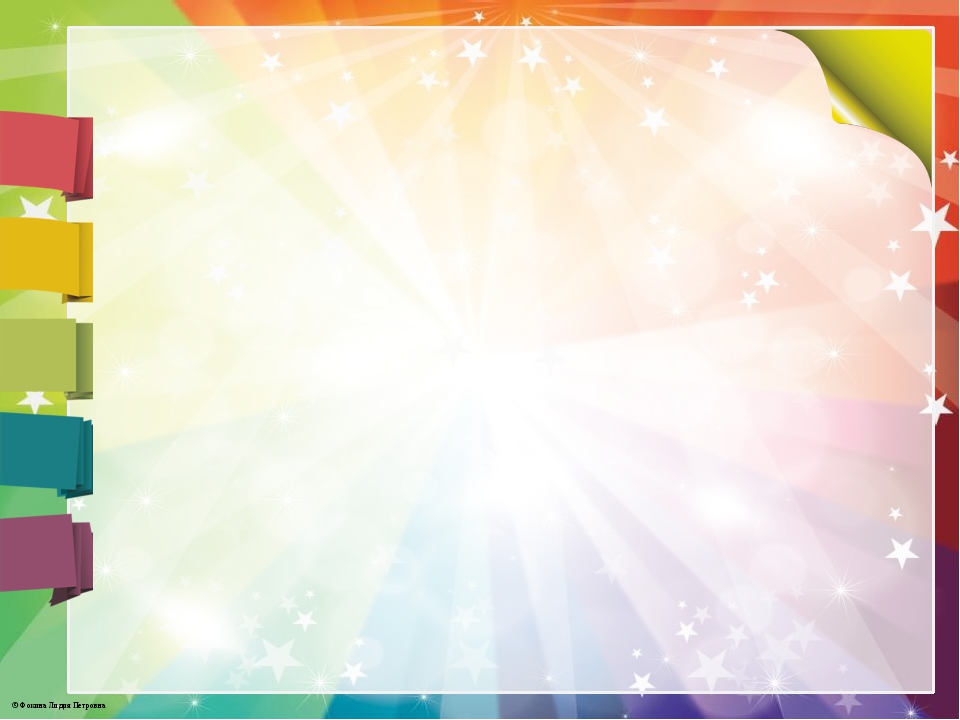 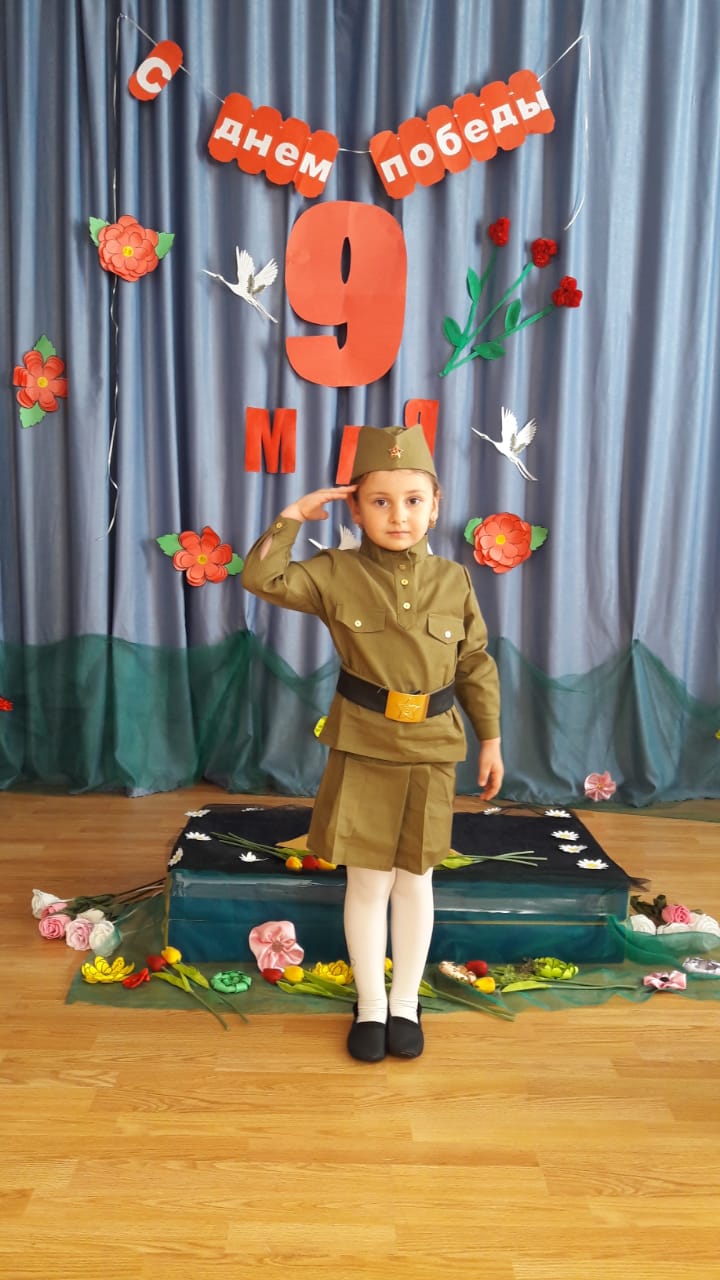 Мирзабекова 
Амина
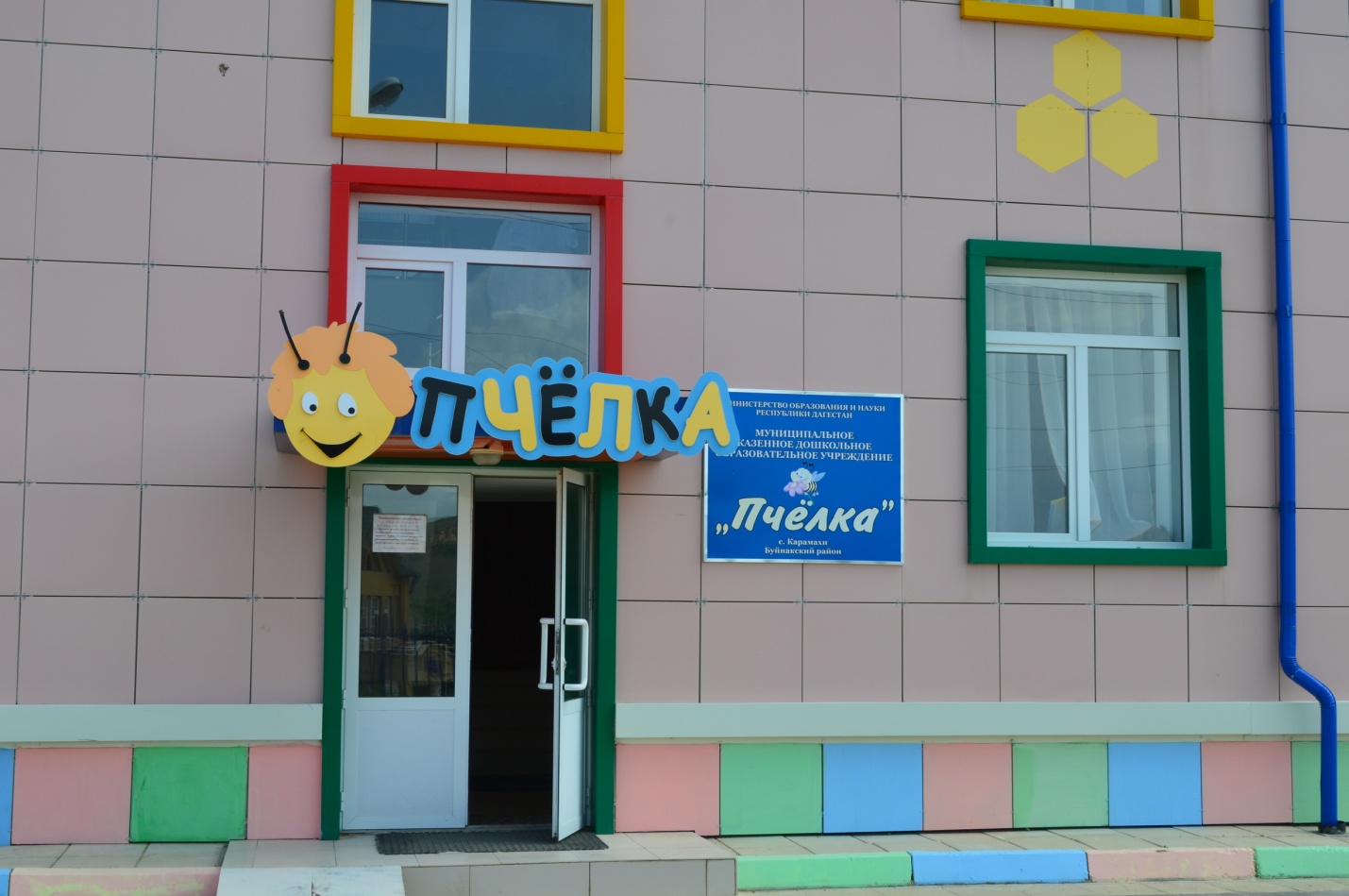 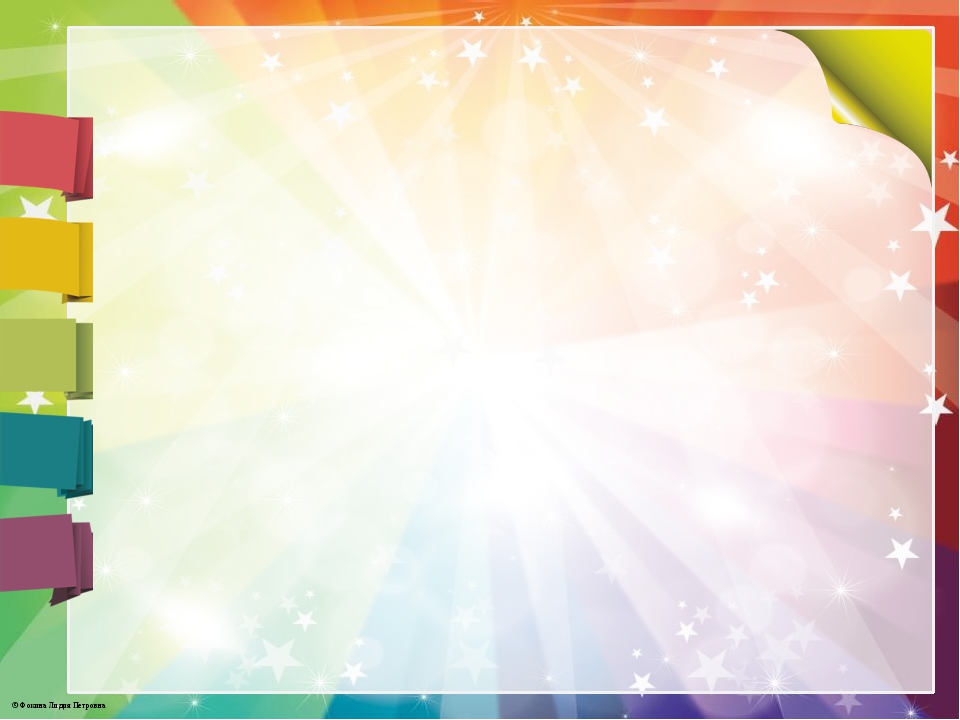 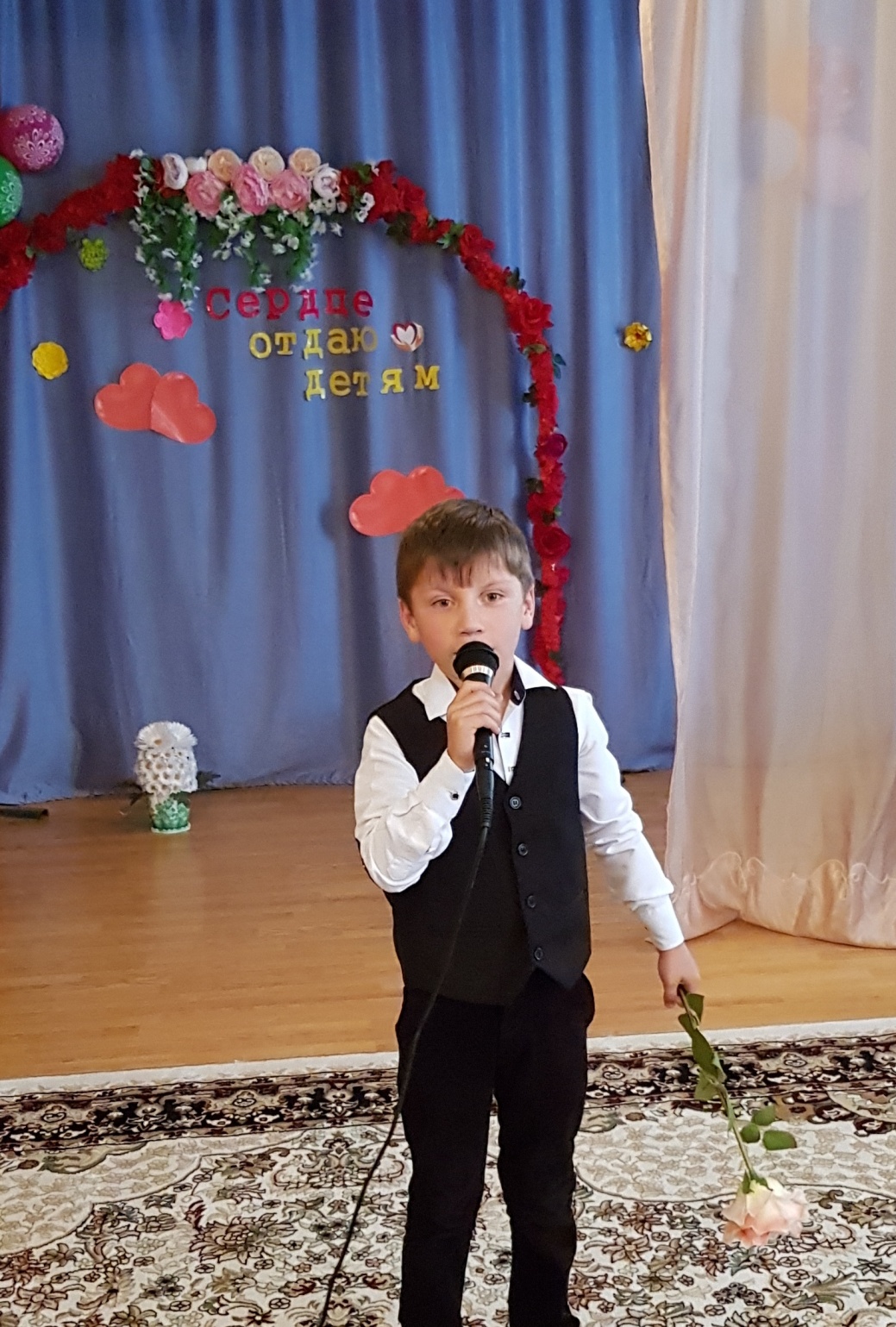 Мутуев 
Мухаммад
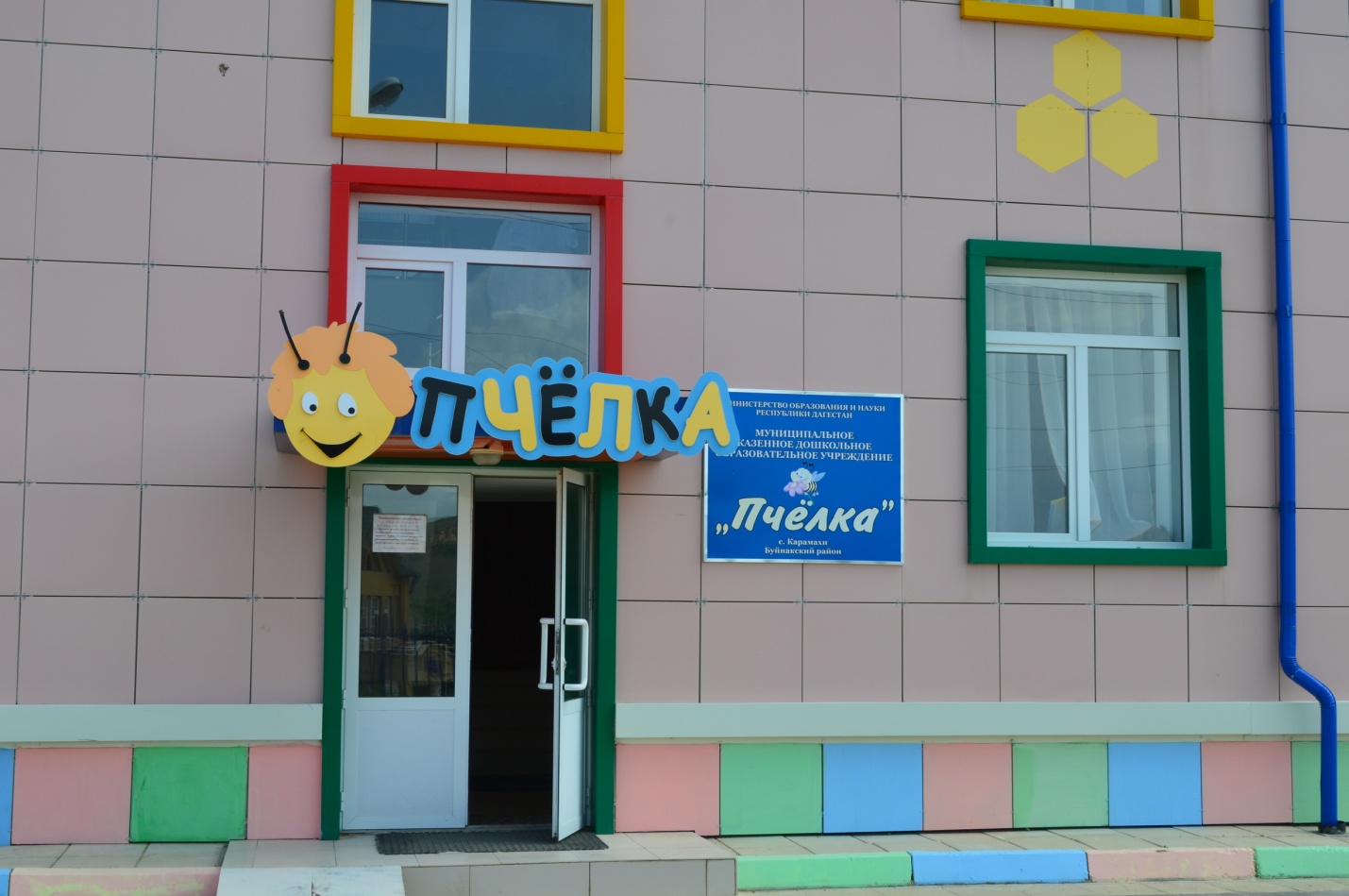 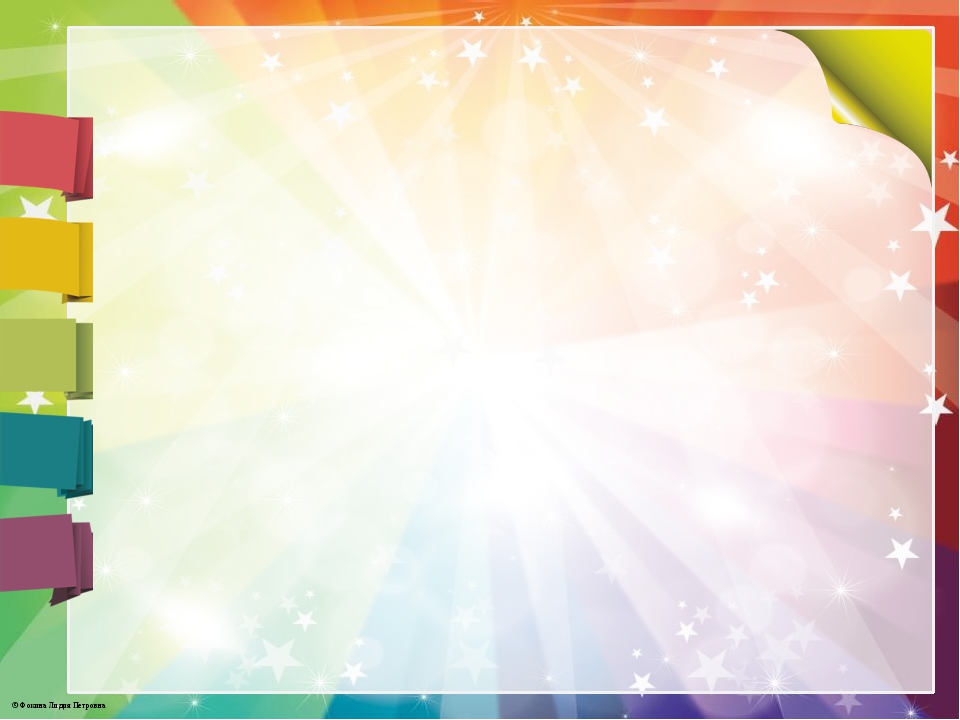 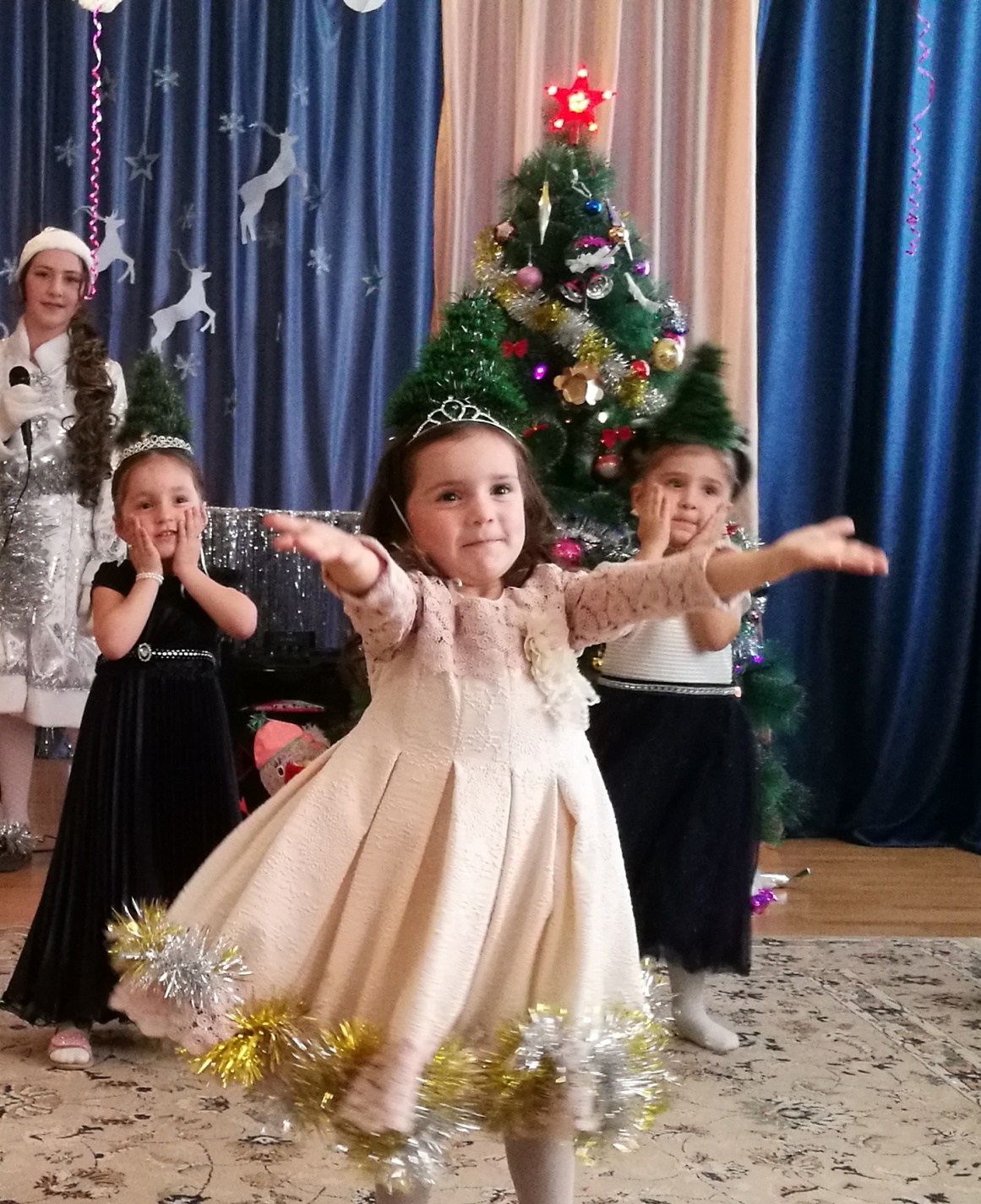 Мутуева 
Фатима
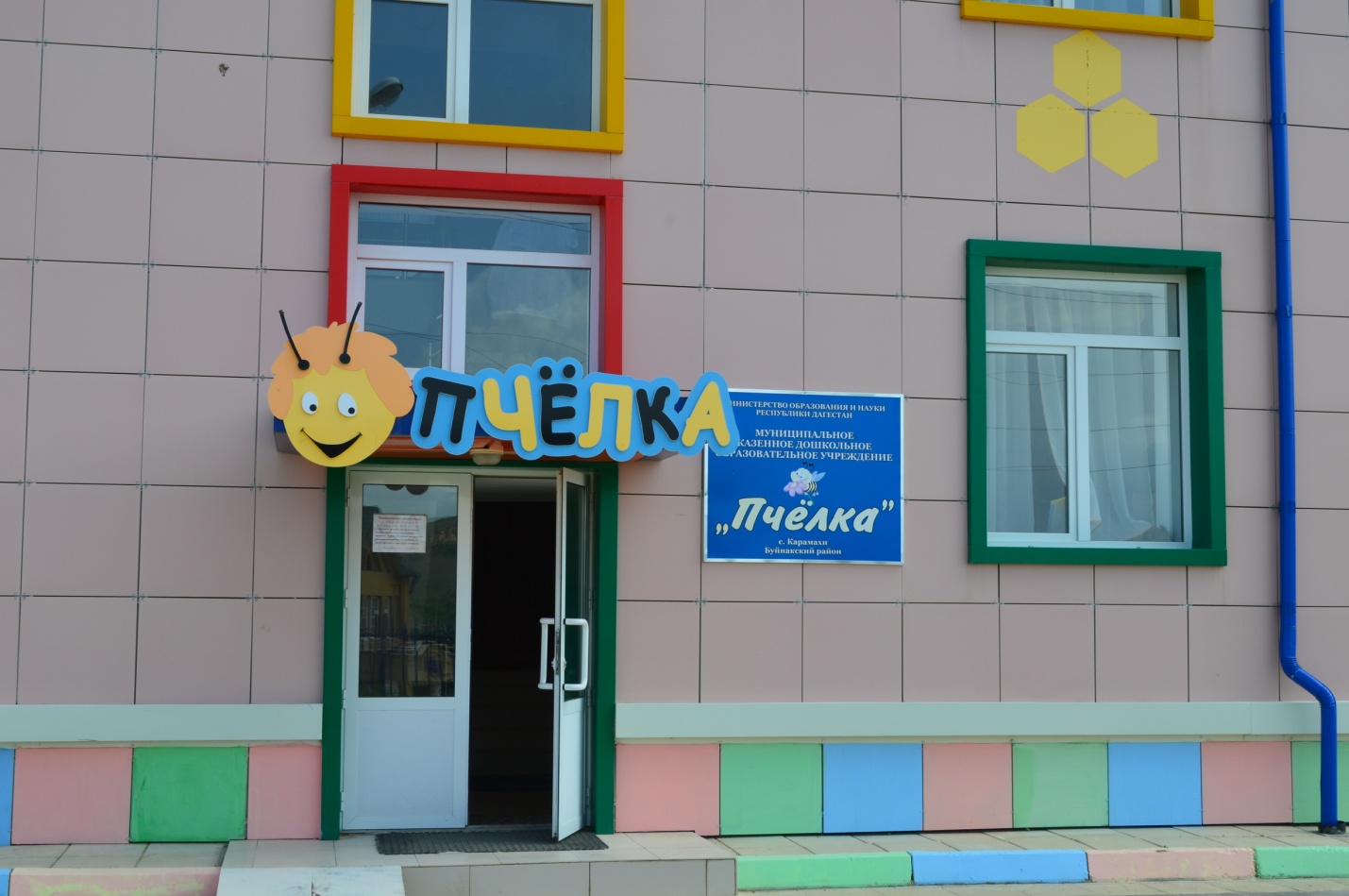 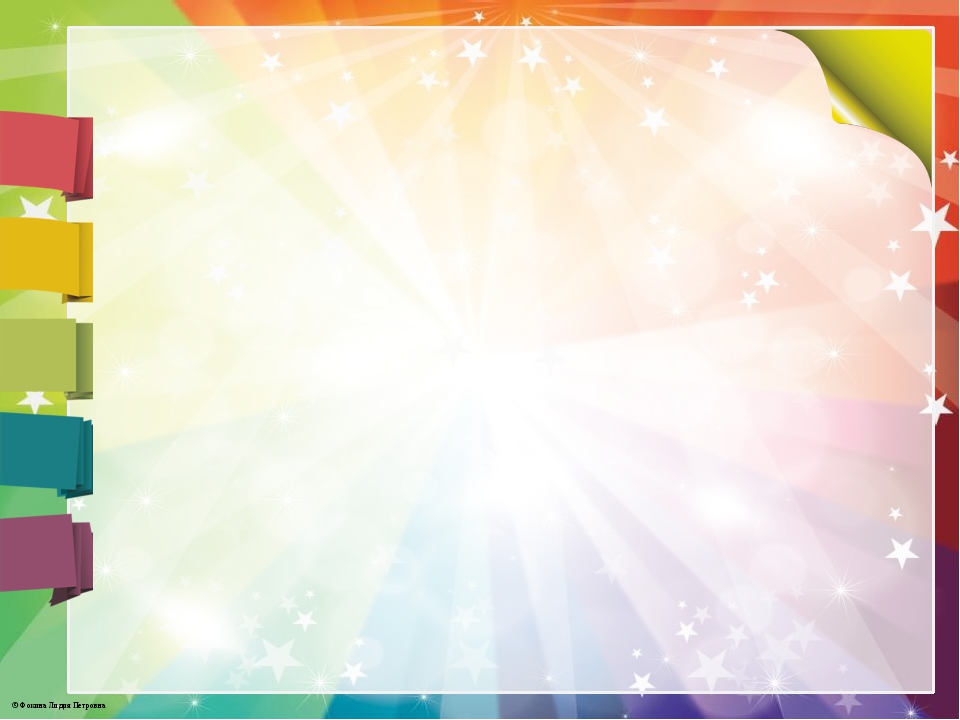 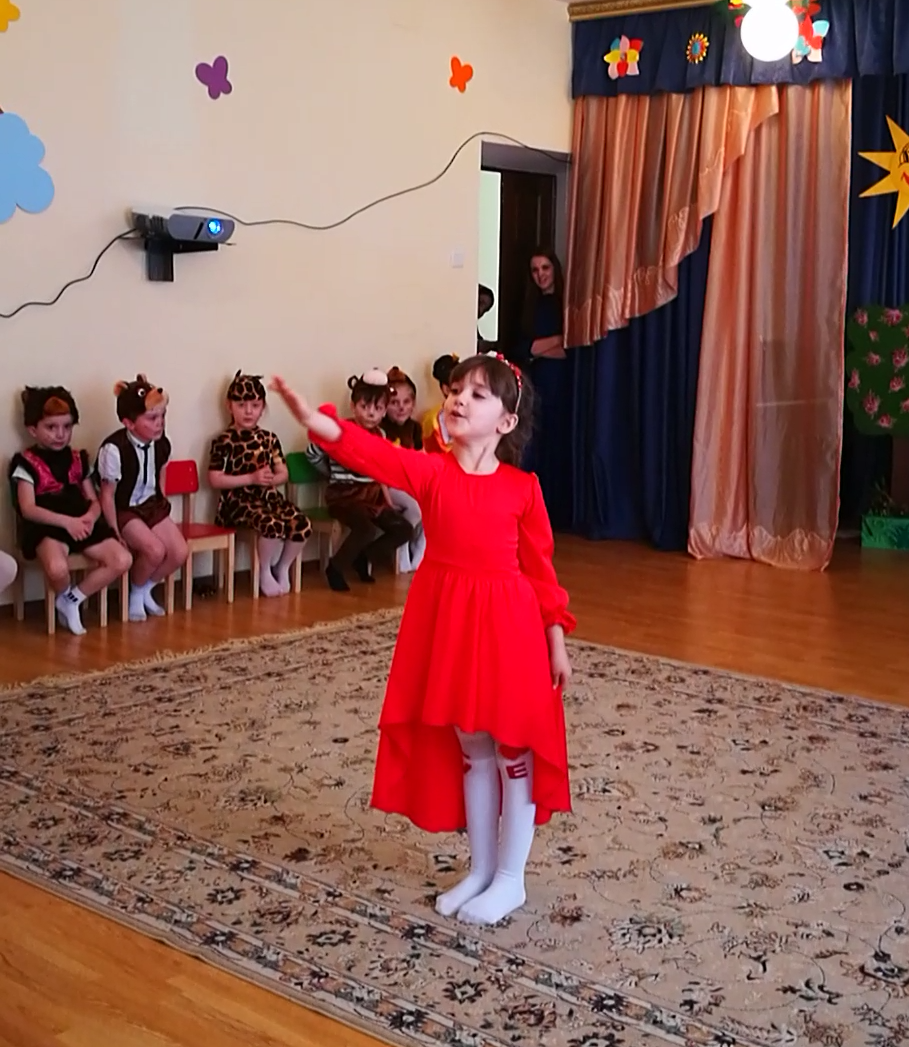 Темирханова
Лиана
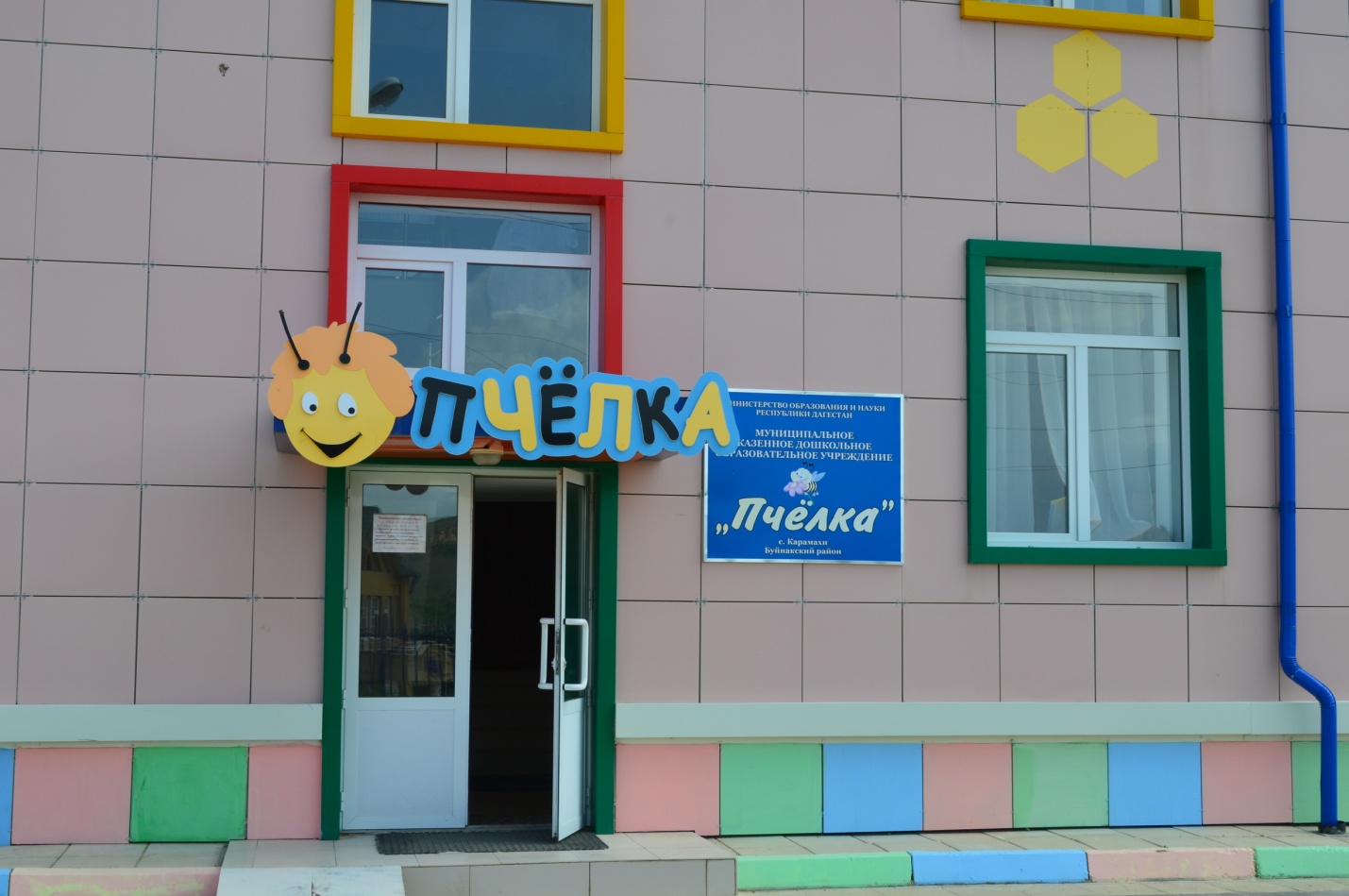 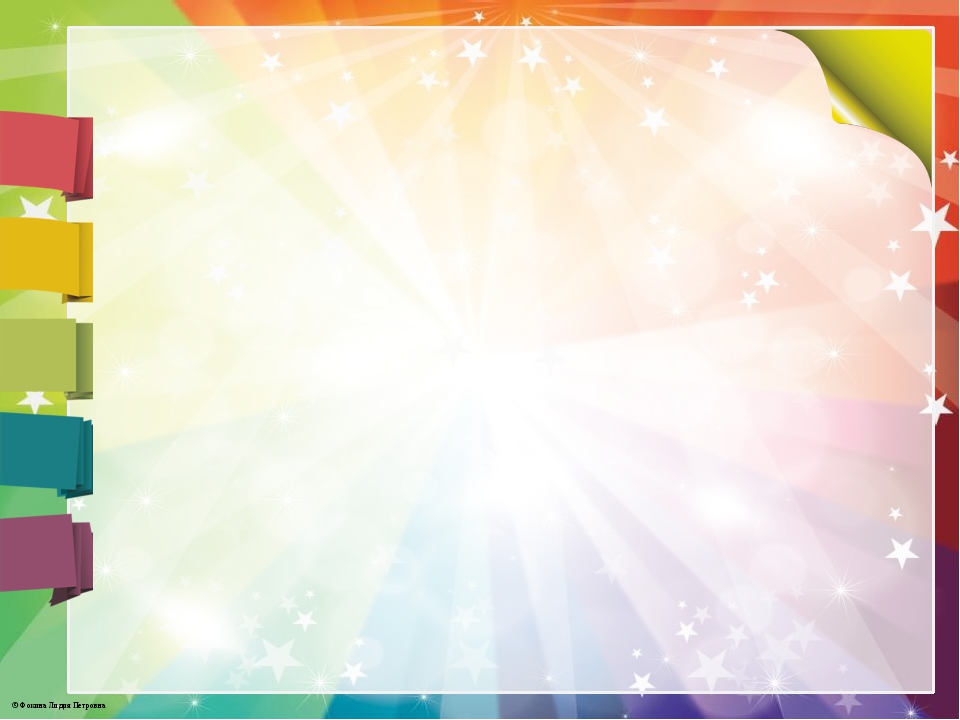 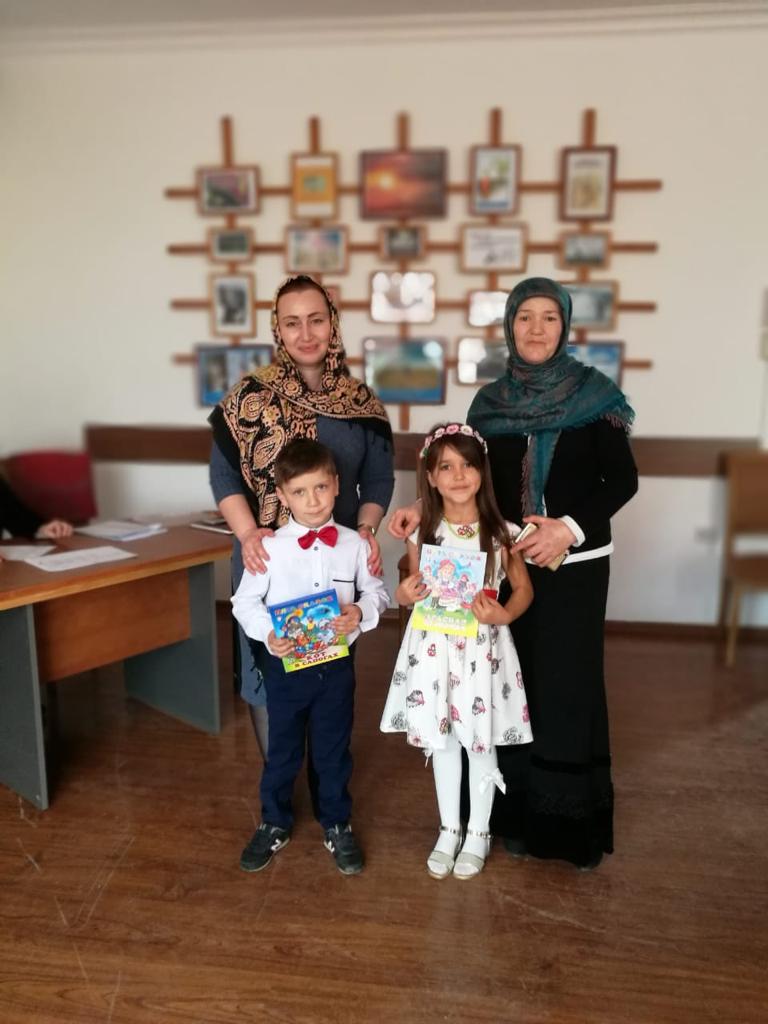 Мухаммад и Лиана
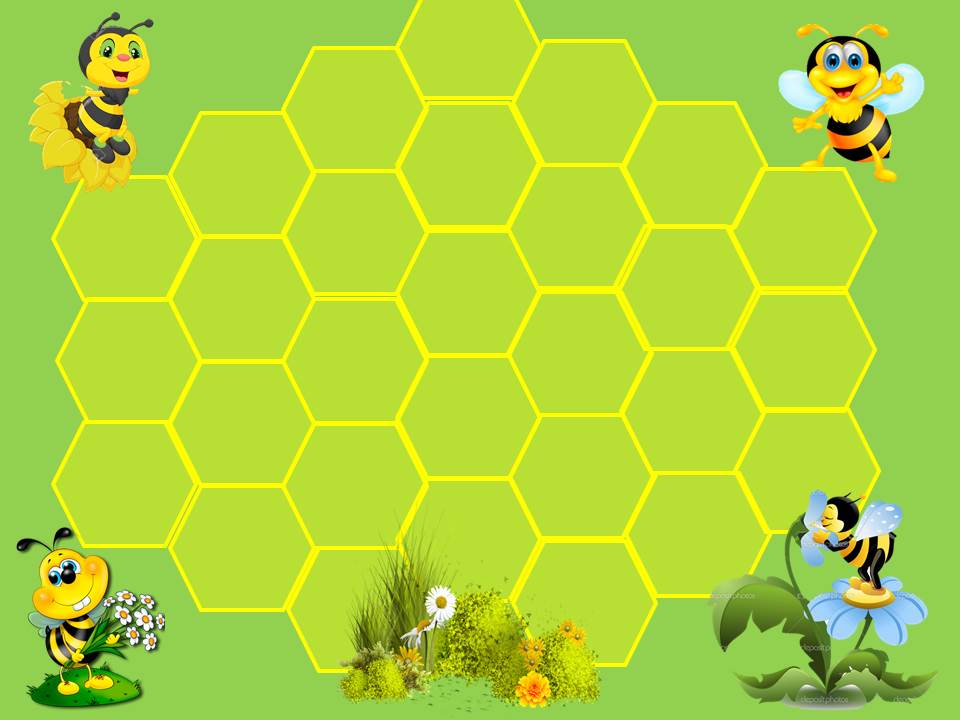 Спасибо за внимание